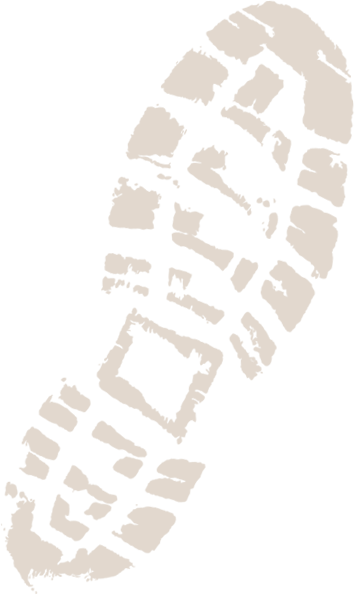 Footprint Analysis
KEY
= Matching Point
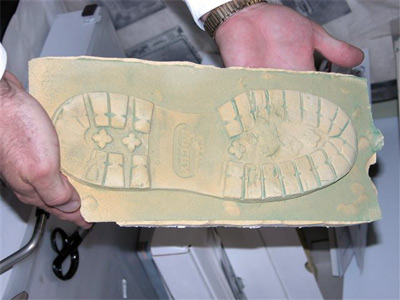 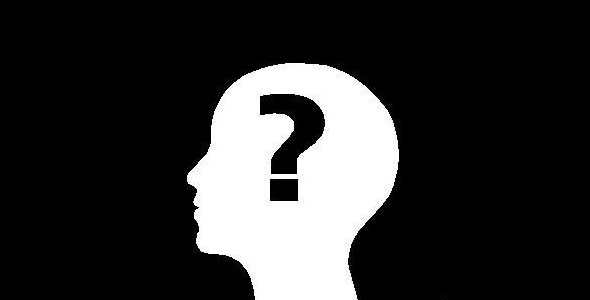 Crime Scene Print
Unknown
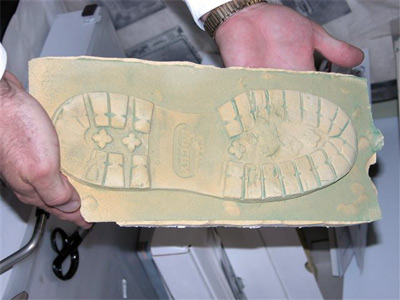 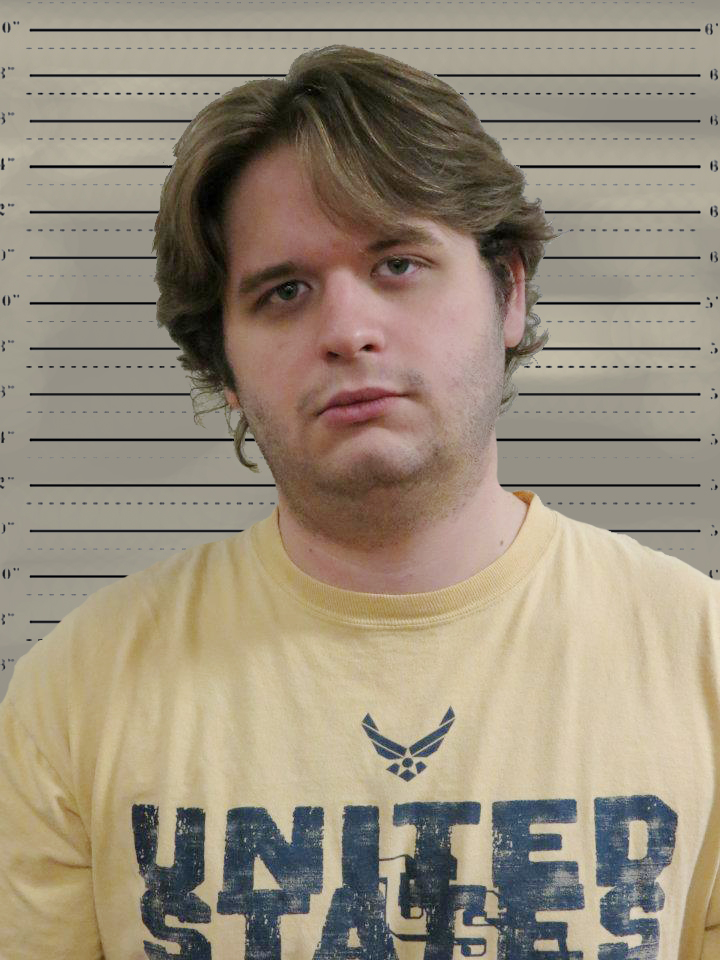 Charles Keys
Suspect 1 Print
MATCH
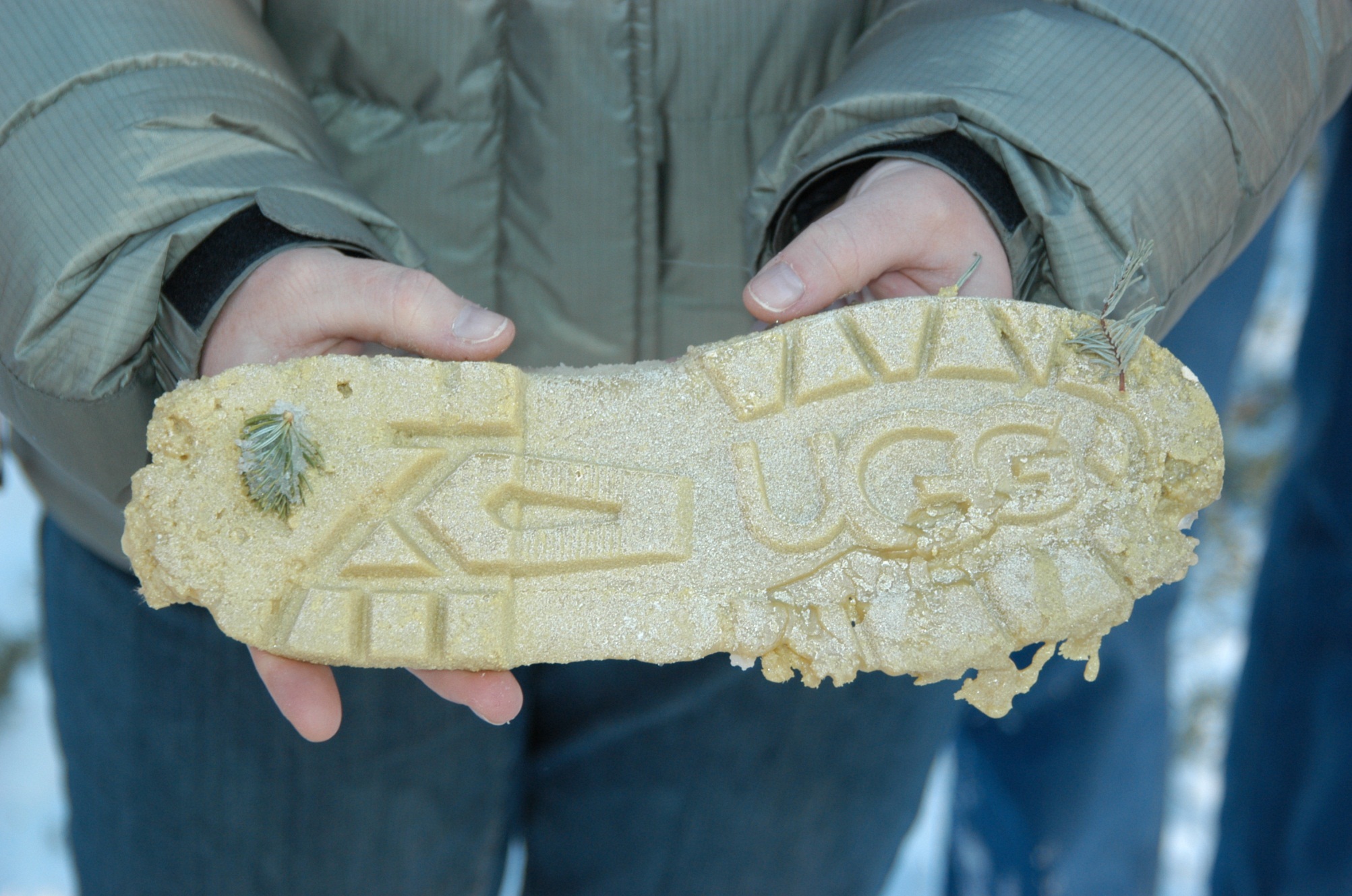 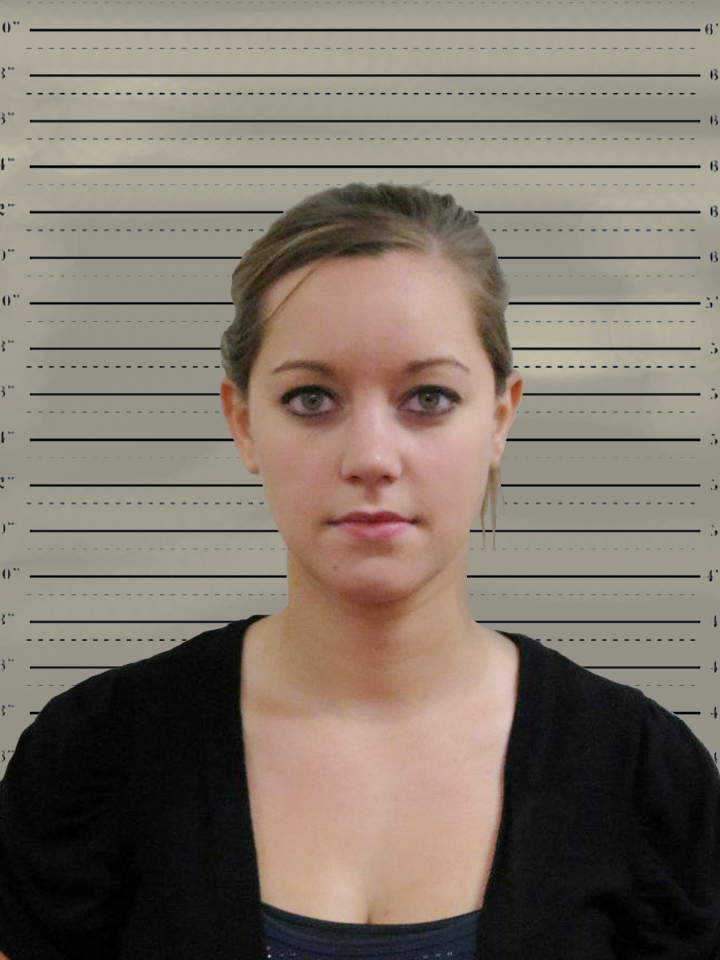 Kristi Smith
Suspect 2 Print
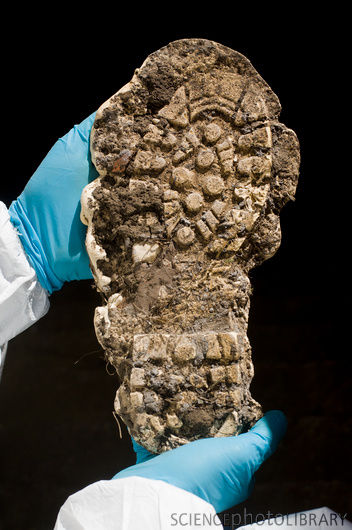 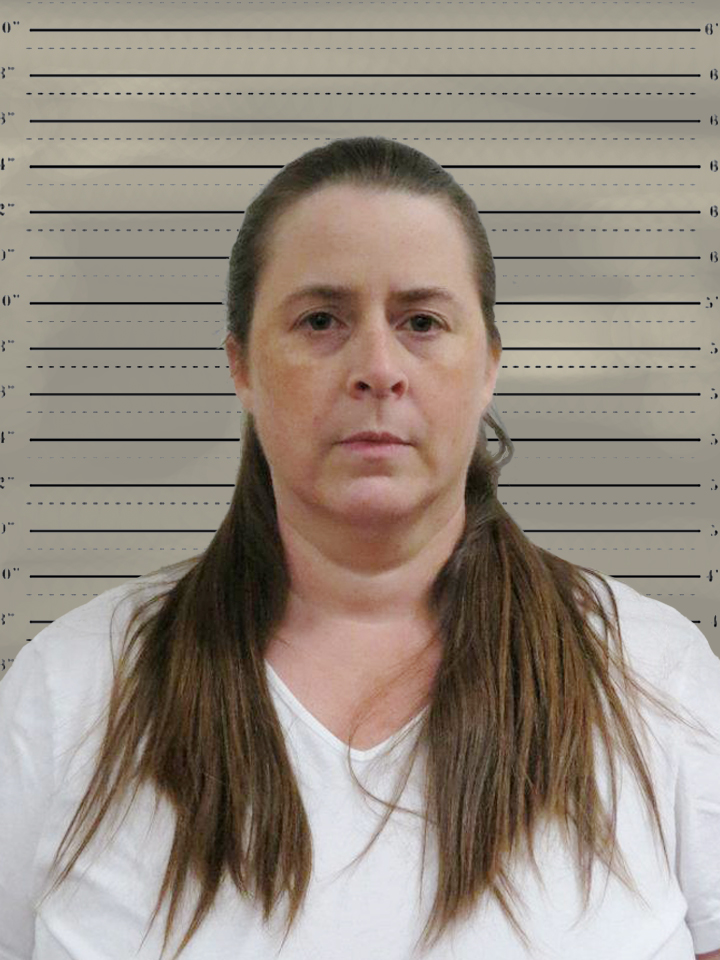 Suspect 1 Print
Joyce Schiller